Introduction to Programming
A Lecture for the c++ Course
Each slide has its own narration in an audio file.  For the explanation of any slide, click on the audio icon to start the narration.

The Professor‘s C++ Course by Linda W. Friedman is licensed under a Creative Commons Attribution-NonCommercial-ShareAlike 3.0 Unported License.
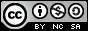 Computer Organization
A computer system has the following logical components:
 
Input  
Output  
Central Processing Unit (CPU)  
Arithmetic & Logical Unit (ALU)
Main Memory  
Secondary Storage
2
Introduction to Programming
Computer Organization
Input Unit ‑ obtains data (and programs) from an input device for processing. Keyboard, mouse, CD‑ROM or DVD drive, scanner, digital camera...

Output Unit ‑ takes information from the computer and places it on an output device ‑ monitor screen, printer, tape, DVD‑Writer… 


We (in the real world) use input / output devices to communicate with the computer.
3
Introduction to Programming
Computer Organization
Central Processing Unit (CPU) ‑ Coordinates the operation of the other sections of the computer.

Arithmetic & Logical Unit (ALU) ‑ where calculations, relational and logical operations are performed ‑ part of the CPU.
4
Introduction to Programming
Computer Organization
Main Memory Unit ‑ primary memory, primary storage ‑ short‑term main storage area for data and executable programs (RAM). Ordered sequence of storage locations called memory cells, each memory cell has a unique address.

Secondary Storage Unit ‑ secondary memory, permanent memory ‑ long term, secondary storage area for data and programs.
5
Introduction to Programming
Computer Organization
Also….

Computer Networks ‑ allows each computer to access (e.g.) the same large hard disk drive and high‑quality printer ‑ LAN.
6
Introduction to Programming
Computer Languages
In order to communicate with the computer we use one of several programming languages. 

In the beginning, there were…

First generation ‑ Machine Language 
Second generation ‑ Assembly Languages
Third generation ‑ Compiler Languages
7
Introduction to Programming
Computer Languages
First generation ‑ Machine Language

Each type of computer has its own machine language, the only language it can understand (machine dependent). Most machine languages consist of binary codes for both data and instructions, e.g., to add overtime pay to base pay we would need a series of binary codes such as, perhaps: 

0010 0000 0000 0100 
0100 0000 0000 0101 
0011 0000 0000 0110
8
Introduction to Programming
Computer Languages
Second generation ‑ Assembly Languages
 
Uses English‑like abbreviations to represent the machine‑language instructions. Uses a translator program called an assembler to convert each instruction from the assembly language instruction to the corresponding machine language binary code e.g., perhaps:

LOAD	BASEPAY
ADD	OVERPAY
STORE 	GROSSPAY
9
Introduction to Programming
Computer Languages
Third generation ‑ Compiler Languages
High‑level, machine independent, more English‑like, more natural. Each high-level language statement translates to several low-level language statements, e.g.:
GROSSPAY = BASEPAY + OVERPAY
Use compilers to translate from the high‑level language into machine language.
A compiler is a translator program that transforms high-level program code into a low-level machine-level executable program.
Compilers translate the whole program first, then execute the object program.
High-level languages are more English-like, easier to code, more costly to run, less flexible.  e.g., FORTRAN, BASIC, COBOL, PL/1, ALGOL, APL, Pascal, SIMSCRIPT, Smalltalk, C, C++, Java, Python.
10
Introduction to Programming
Computer Languages
High‑level Language Translators
compiler
or
interpreter
source program
object program
11
Introduction to Programming
Programming
A program is a set of instructions in proper sequence, that causes a computer to perform a particular task.  

 When learning to program in any programming language, it’s best just to learn the “rules of the game.”

Modern programs are projects composed of many of individual program modules that have to be linked together in order to be run.  In fact most developer systems have their own integrated development environment (ide) and programs are developed in phases within the ide.
12
Introduction to Programming
Review
What did we learn in this lecture? Plenty.
arithmetic and logical unit (ALU)
assembler
assembly language
central processing unit
compiler
compiler language
computer language
computer organization
CPU
high-level language
ide
input unit
interpreter
machine language
machine-dependent language
machine-independent language
main memory
output unit
program
secondary memory
secondary storage
13
Introduction to Programming